Презентація на тему: охорона водойм від забруднення
Підготував
учень 7-А класу
Шкадар Володимир
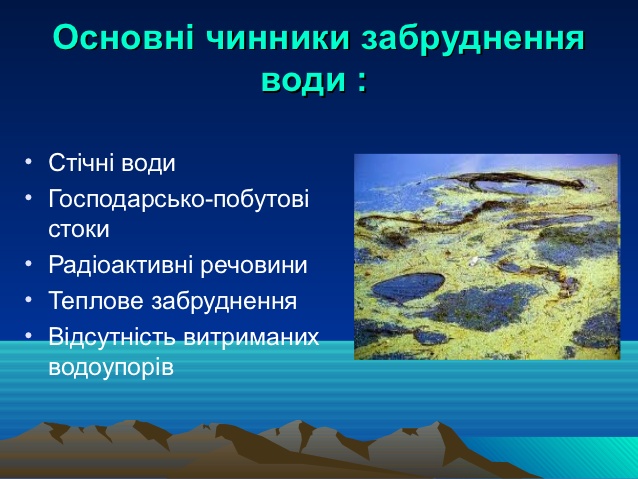 Способи забруднення води
Забруднення водоймищ відбувається природним і штучним шляхами. Забруднення поступають із дощовими і талими водами, змиваються з берегів, а також утворюються у процесі відмирання тваринних та рослинних організмів, які знаходяться у водоймищі.
Штучне забруднення
Штучне забруднення водоймищ є, головним чином, результатом спуску у них недостатньо очищених стічних вод промислових підприємств та населених пунктів. Забруднення, які поступають у водоймище, у залежності від їх об’єму і складу можуть надавати на нього різний вплив: змінюються фізичні властивості води, з’являється забарвлення, запахи та присмак; з’являються плаваючі речовини на поверхні водоймища і утворюються відкладення; змінюється хімічний склад води.
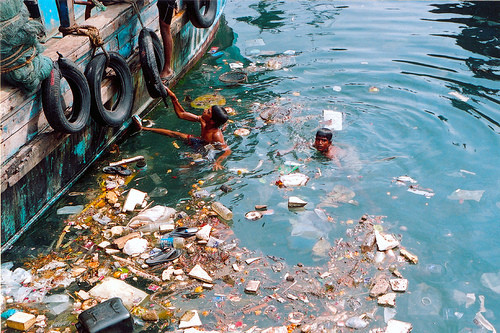 Наявність у стічних водах шкідливих речовин гальмує процеси самоочищення водоймищ. Такі забруднення виробничих стічних вод, як сірководень та сульфіди, надають отрутний вплив на живі організми.
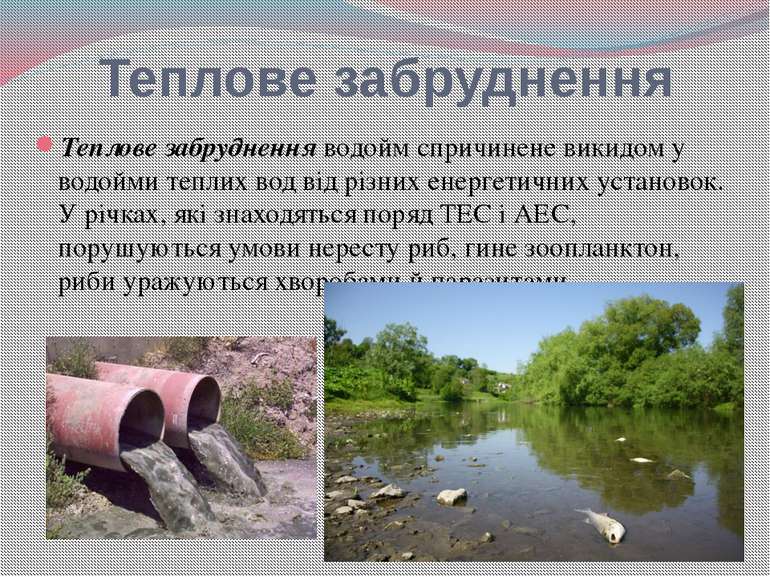 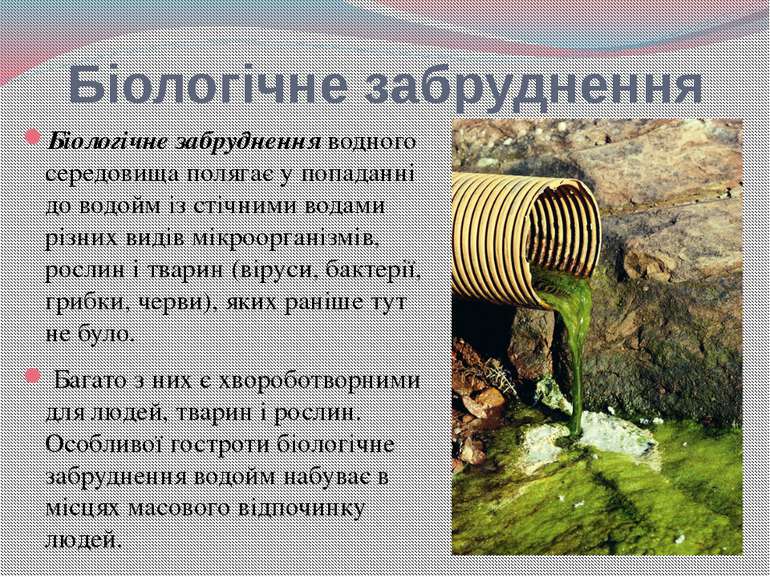 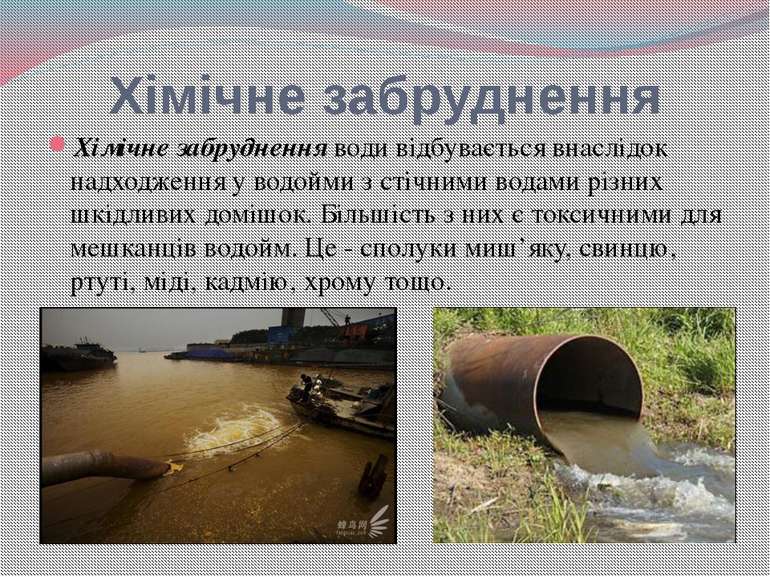 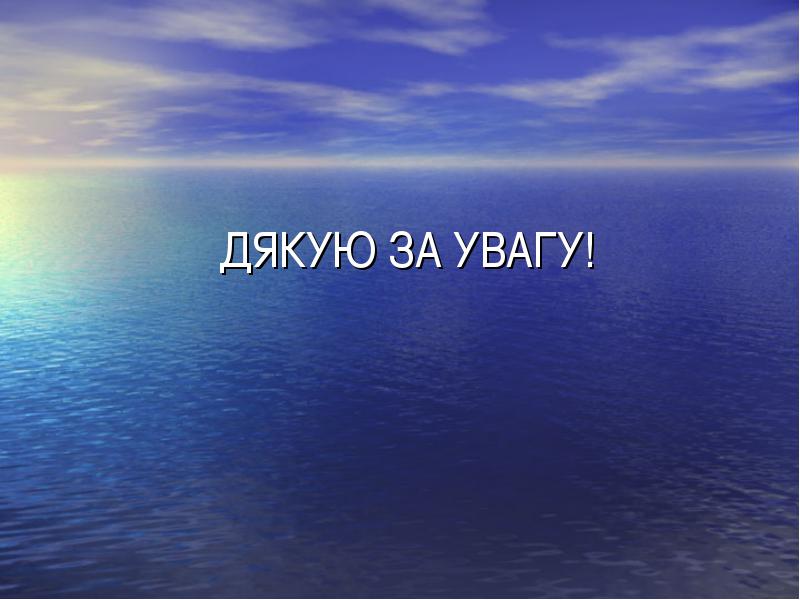